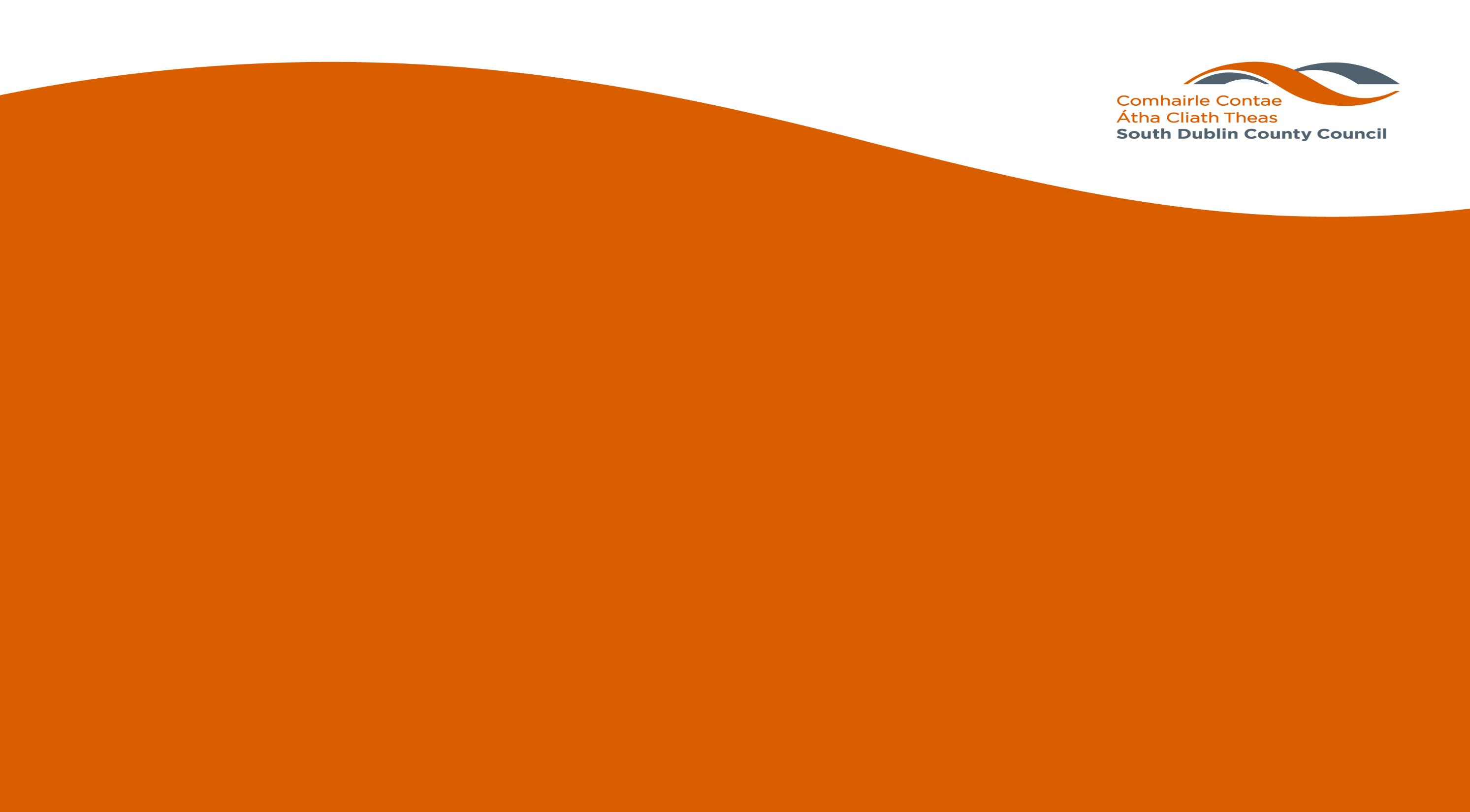 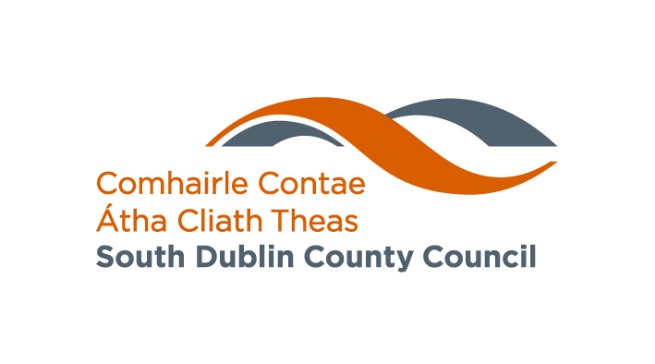 Urban Regeneration and Development Fund 

Round 3 Funding

Council Meeting September 2023
[Speaker Notes: Hi, my name is Niall Noonan and I’m the still newish Communications Manager of South Dublin County Council. I joined in July of this year and it is my first post within a local authority. So I’ve received a crash course in citizen engagement at local government level and want to take you through a few of SDCC’s key campaigns and achievements.]
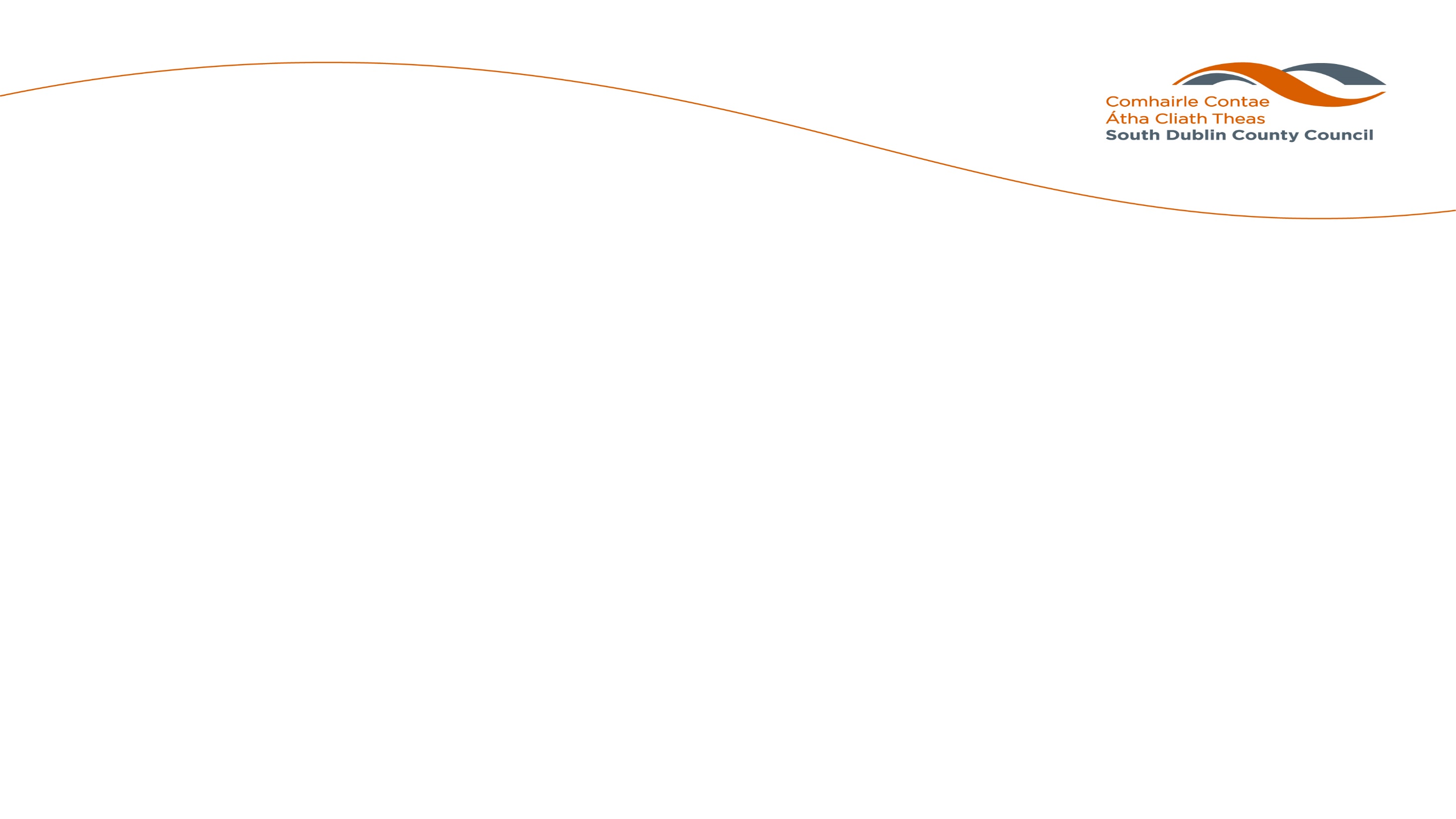 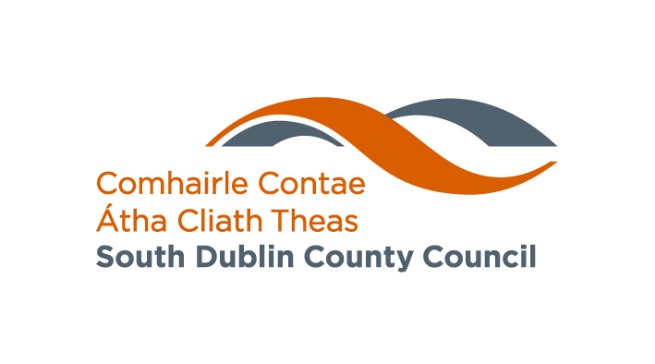 URDF Round 3
Project Ireland 2040/NDP/URDF: targeted supports to regenerate & rejuvenate large towns/cities
Broader tool for activation of long term vacant and derelict buildings which may not be appropriate or suitable for social housing
Call 3 principles: increased residential & other new development, re-develop underutilized buildings in existing built-up areas towns/cities with existing services/infrastructure
Over time brownfield sites should be supported under Call 3
€150 million made available to acquire long term vacant or derelict properties for onward sale or re-use
Revolving fund to be replenished from proceeds of sale/reuse of properties
South Dublin context: low rate of vacancy / dereliction in town centres
SDCC made submission to purchase significant town centre site for development – not approved
[Speaker Notes: Give CC and Comms figures for Emma, talk of how our county is the most engaged on social media during events like this]
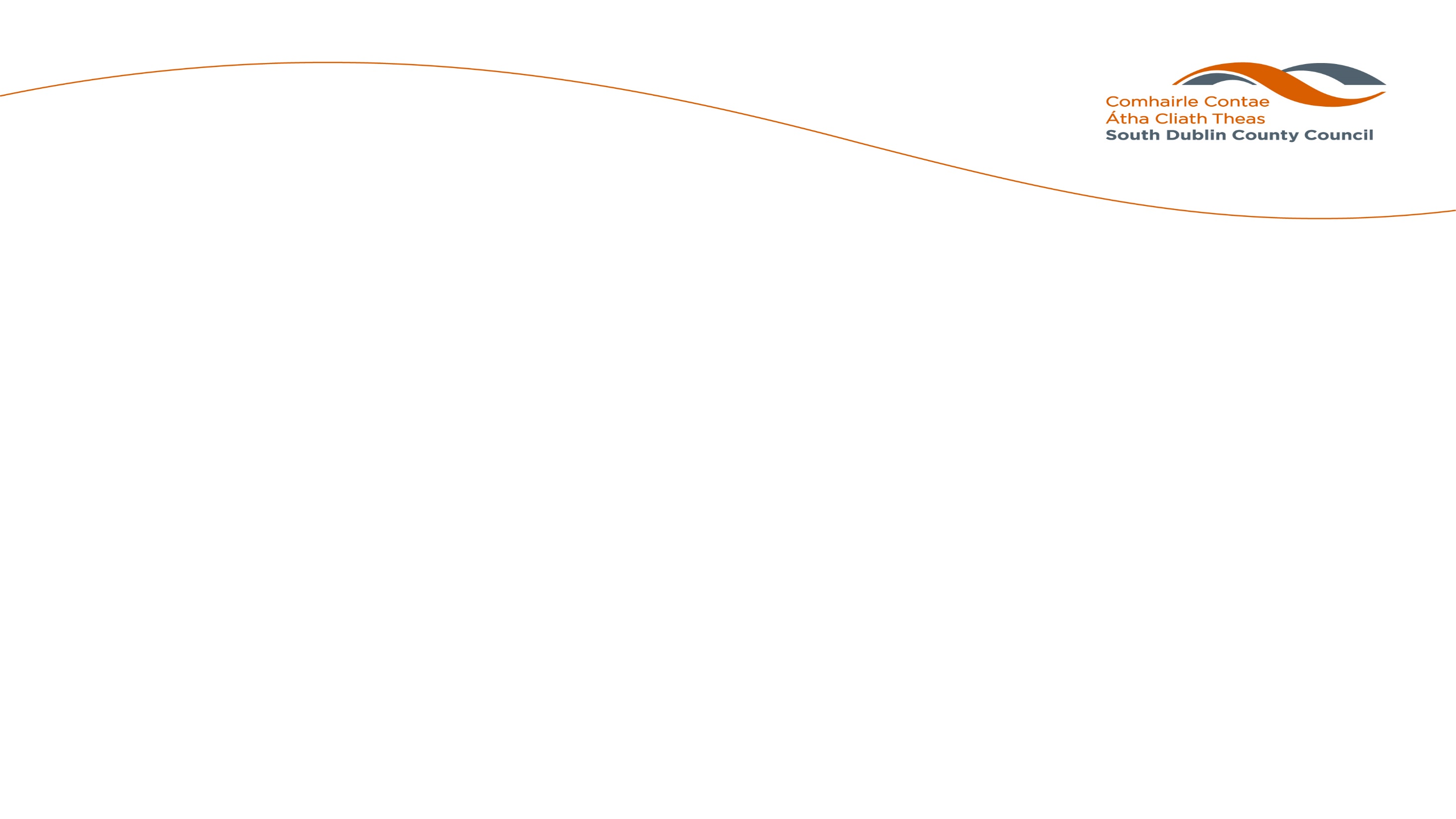 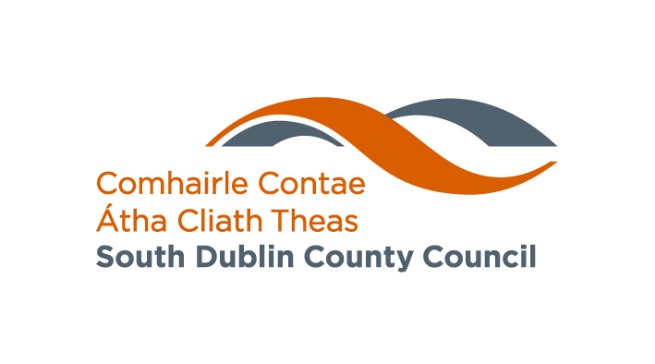 Round 3 Approval - SDCC
Total allocation of €6 million to fund acquisitions with €1.2 million forward funded
Expectation that funding will be turned over up to 3 or 4 times in the coming years 
Delegated sanction for up to €430k per property (includes 100% funding for purchase + ≤€30K for refurbishment works to make property suitable for sale)
Can acquire by agreement or by CPO 
Target properties in town/city centre areas to tackle vacant/derelict buildings that are:
long term (i.e. > 2 years) vacant or derelict
not currently on the market for sale
Must result in residential use of property
[Speaker Notes: Give CC and Comms figures for Emma, talk of how our county is the most engaged on social media during events like this]
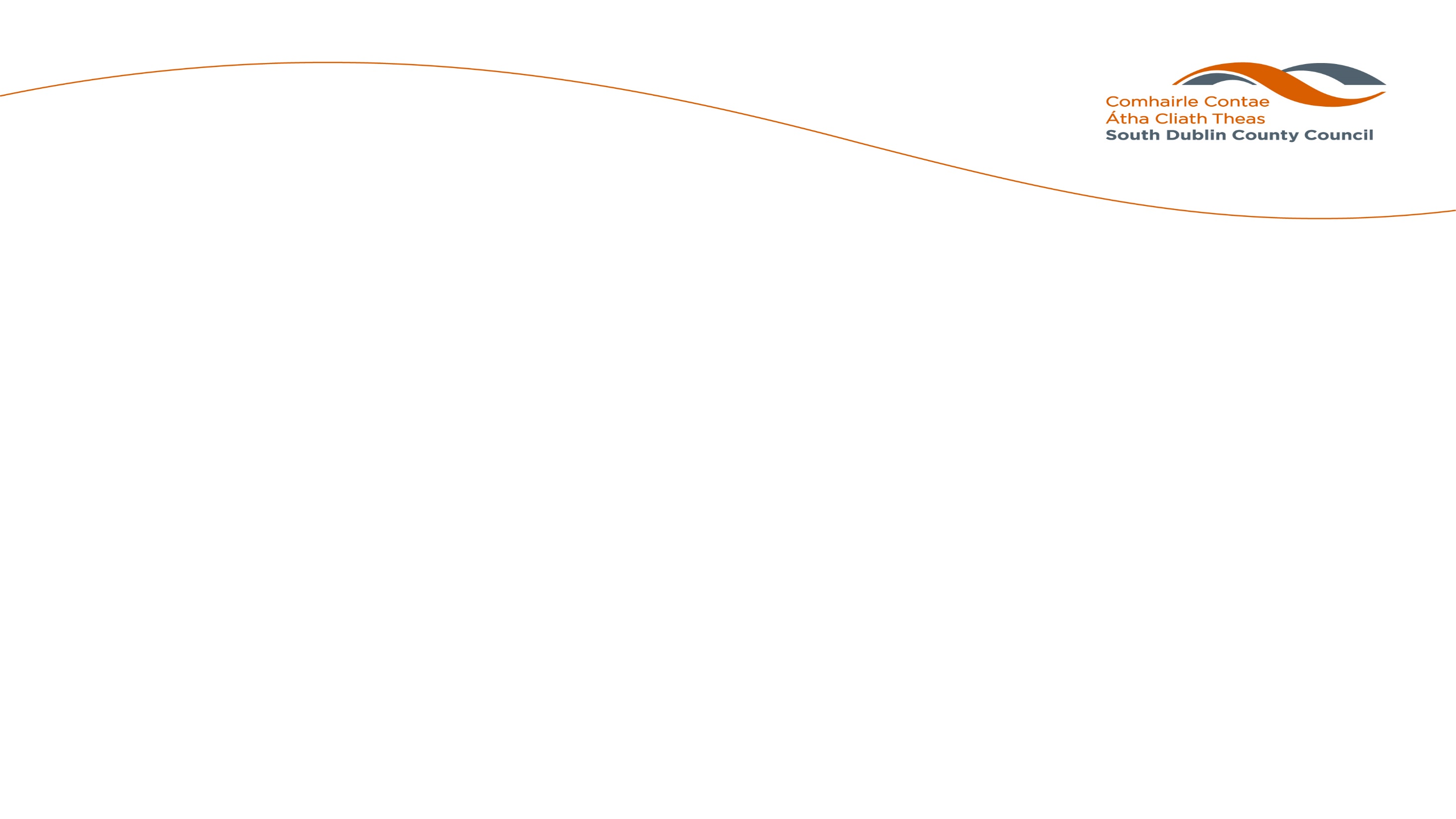 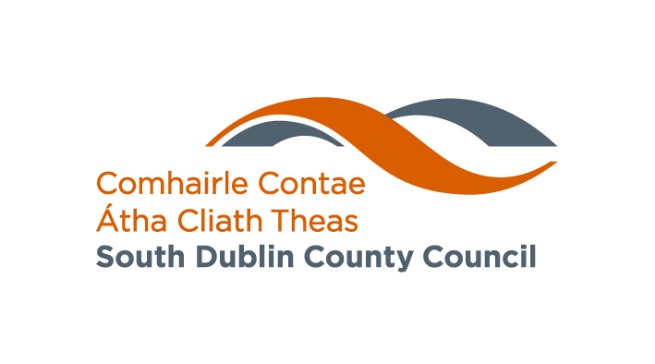 Proposed Disposals
Aim to engage Councils in movement of long-term vacant/derelict properties with  objective of refurbishment & resale rather than demolition & rebuild
Properties acquired to be offered on open market with requirement to achieve best reasonably obtainable price (s.53 LDA Act 2021 and s.183 LG Act, 2001);
Proposed disposals require approval of full Council – DHLGH engagement with AILG
Purchasers must commit to returning properties to use within an agreed timeline
If a property fails to sell:
Request increased funding from DHLGH for additional works to make it more attractive to buyers (but additional costs are only recoupable at 75% from the fund)
Offer for potential use to sections within the Council (e.g. social housing)
[Speaker Notes: Give CC and Comms figures for Emma, talk of how our county is the most engaged on social media during events like this]
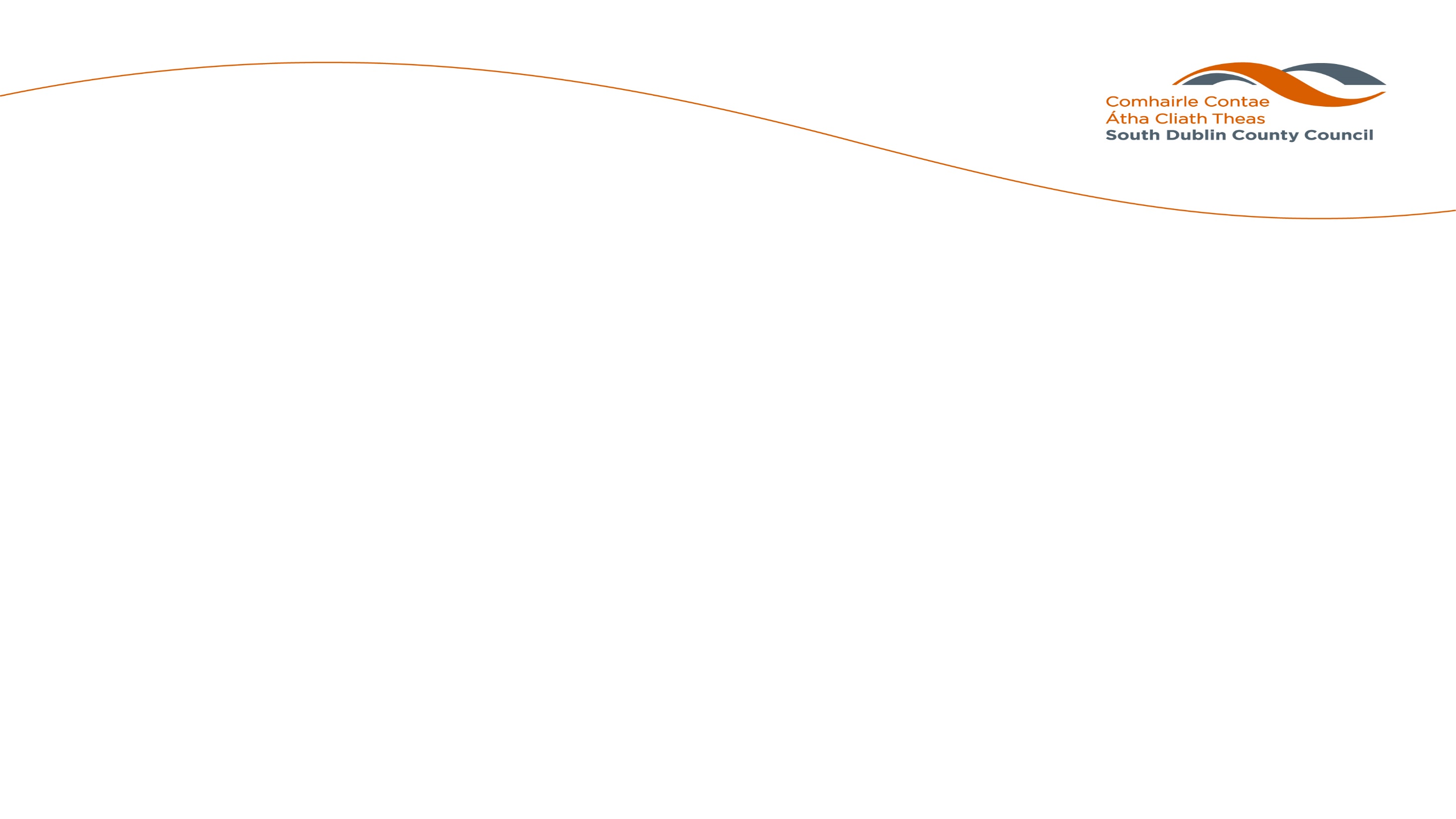 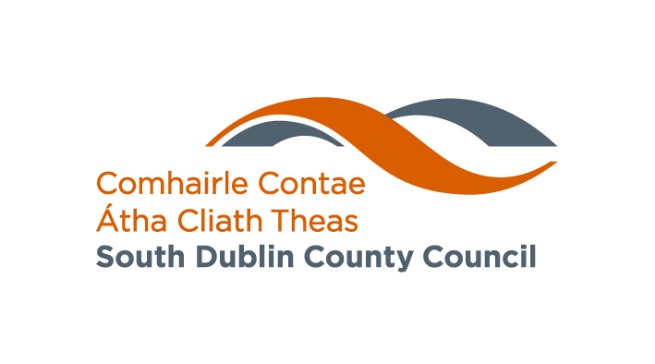 Next Steps
Vacant Homes team coordinating proposed list of properties to be targeted for acquisition
Liaison with Derelict Sites team and other Council sections/departments
Approved Acquisition Programme to be confirmed with DLGH
Priority for properties which can be refurbished and returned to use in the shortest time possible
Council to replenish funds from proceeds of sales to support further acquisitions
Purchasers will, subject to eligibility, be able to access for further supports such as Croi Conaithe Vacant Homes Grant, SEAI energy efficiency grants or Repair and Leasing Scheme
[Speaker Notes: Give CC and Comms figures for Emma, talk of how our county is the most engaged on social media during events like this]